Job Support 4 U
SWOT ANALYSIS
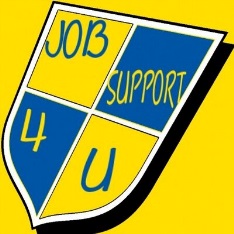 Strengths  – What are all your strengths both personal & professional
Weaknesses  – What are your weaknesses & what could you improve
Threats  – What weaknesses could hinder you? What barriers do you face?
Opportunities  – How can you work on your weaknesses? How can you develop?